Eiropas lauksaimniecības fonda lauku attīstībai (ELFLA) Latvijas lauku attīstības programmas 2014.-2020.gadam apakšpasākuma „Starpteritoriālā un starpvalstu sadarbība” ProjektsVelo tūrisma attīstība Austrumlatvijā pieslēdzoties starptautiskajam Velomaršrutu tīklam „EuroVelo11”
Projekts Nr.19-00-A019.332-000002
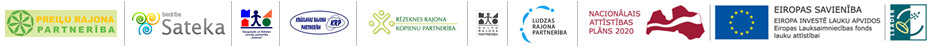 “EuroVelo11”
Projekta mērķis: Veicināt velotūrisma attīstību Austrumlatvijas reģionā, marķējot velo maršrutu „EuroVelo11”, tādējādi popularizējot Austrumlatviju kā Eiropas velo tūrisma galamērķi, sekmējot klimta pārmaiņu mazināšanos, ceļojot „zaļi” un sekmējot uzņēmējdarbības attīstību velomaršruta pieguļošajās teritorijās.
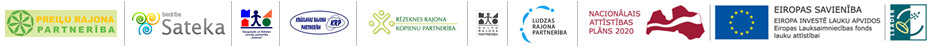 „EuroVelo11”
Projekta kopējais finansējums 99 850,00 EUR 

Projekts ilgst līdz 2021. gada 30.septembrim
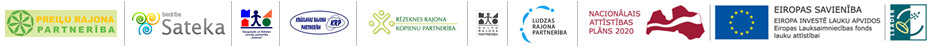 Projekta partneri
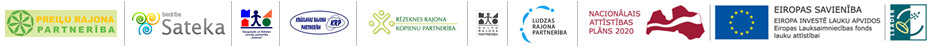 Projekta aktivitātes
Projekta atklāšanas konference, 08.05.2019.
Semināru cikls I, 06.2019.-11.2019.
Velomaršruta marķēšana, 06.2019.-11.2019.
Austrumlatvijas velomaršrutu karte, 12.2019.-09.2020.
Semināru cikls II, 12.2019.-09.2020.
Velomaršruta apstāšanās vietu aprīkošana, 10.2020.-05.2021.
Velomaratons, 06.2021.-08.2021.
Noslēguma konference , 06.2021.-08.2021.
Stratēģijas izstrāde , 05.2019.-08.2021.
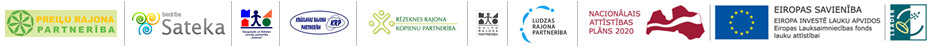 Projekta sagaidāmie rezultāti
Izstrādāta Austrumlatvijas velotūrisma attīstības stratēģija, kuras sastāvā ir Rīcības plāns ar konkrēti darāmiem darbiem nākotnē;
Marķēts velo maršruts EuroVelo 11, labiekārtots ar informācijas stendiem un velostatīviem;
Izstrādātas un izdrukātas Latgales velomaršrutu kartes;
Organizētas konferences, kas veltītas Austrumlatvijas tūrisma attīstībai un pilnveidošanai, piesaistot uzņēmējus, kas atrodas maršruta teritorijā;
Organizēts velomaratons, kurā piedalās visi Partneri, to pārstāvji, tādējādi popularizējot velotūrismu.
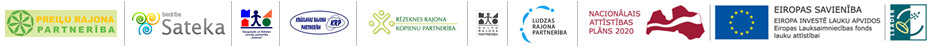 Projekta atklāšanas konferenceBalvu novada muzejs, 08.05.2019.
Maršruts: " EuroVelo 11" http://u.osmfr.org/m/287428/
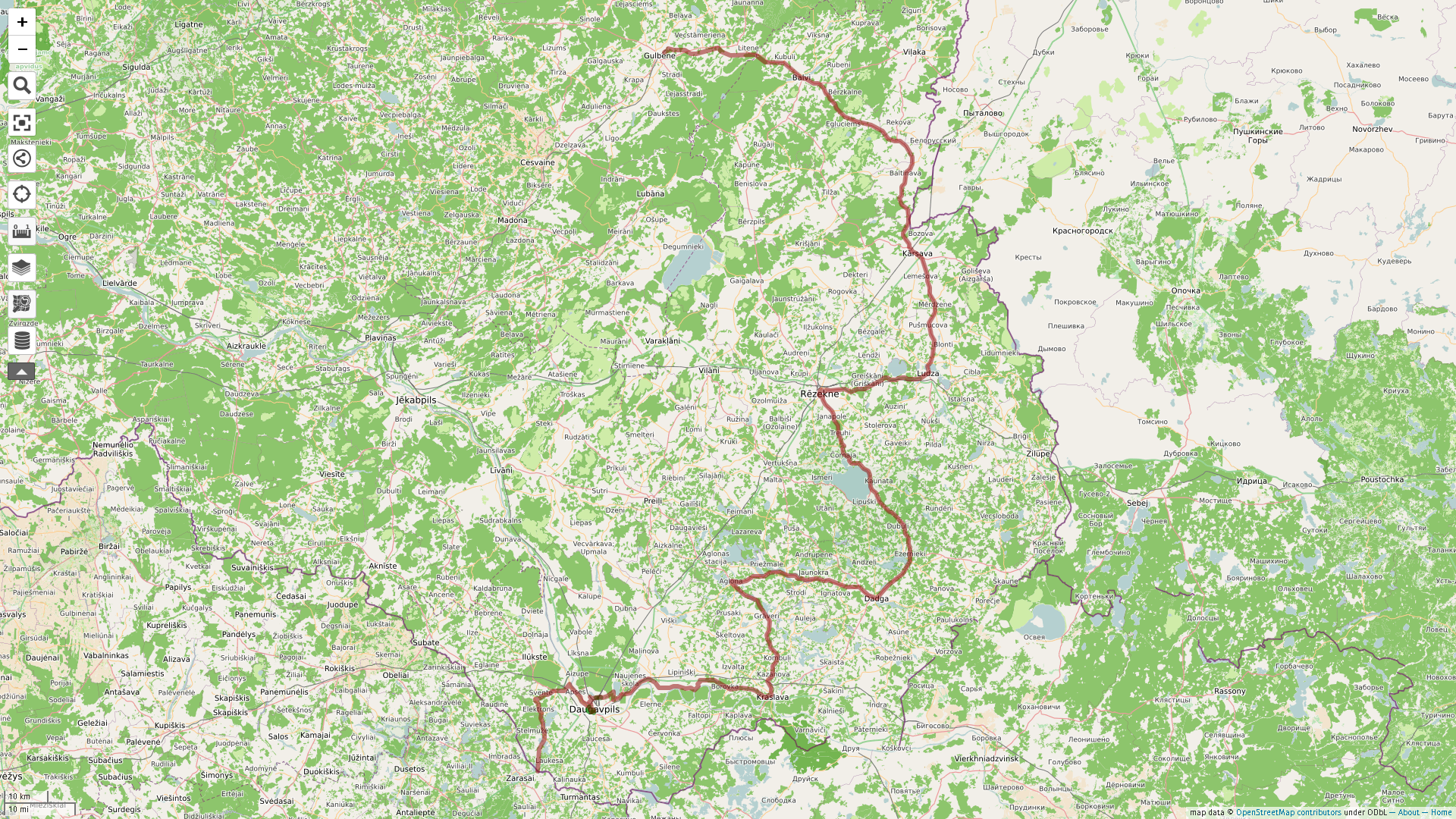 „EuroVelo11”
„EuroVelo11”